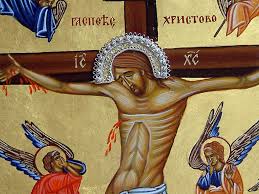 РАСПЕЋЕ И ПОГРЕБ ГОСПОДА ИСУСА ХРИСТА
- Сједећи напољу у дворишту, Петру приступи једна слушкиња која га је препознала као ученика Христовог.

- Други пут гријао се крај ватре када му присутни рекоше да је био са Христом.

- Трећи пут препознао га је рођак Малха, коме је Петар  у ревности за одбрану Христа одсјекао ухо, али сада се он правдао и клео како Га не познаје.

- Одмах послије тога запјева пијетао и: И опомену се Петар ријечи Исусових што му је рекао: “Док пијетао не запјева, три пута ћеш ме се одрећи. И изишавши напоље, плакаше горко.“
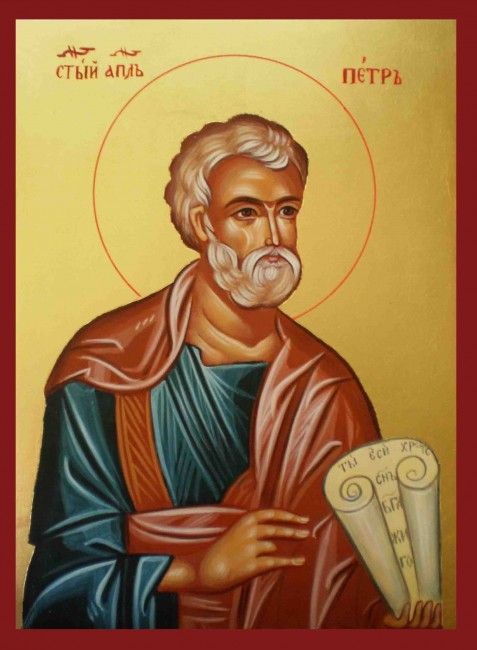 Симон из Кирине са Христом понио крст до Голготе.

 Вероника, побожна жена, je платном обрисала Христово лице.

 На платну остао обрис лица, а ова реликвија се назива Нерукотворени лик Христа.
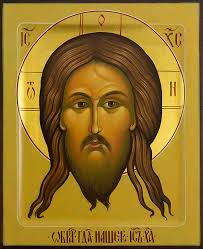 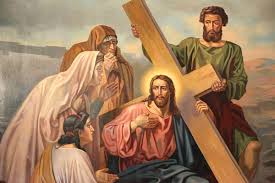 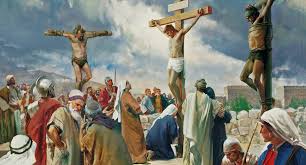 “Зашто ме се не сjећате?За исцjељење ране ми нанесте,за живот ме умртвљујете...

- Непосредно под крстом стајали су Богородица, Свети апостол Јован Богослов, Марија Клеопова, Марија Магдалина и Саломија, мајка синова Зеведејевих.

Разбојниково покајање Рај задоби, а плач Мироносица радост објави: да си васкрсао, Христе Боже, дарујући свету велику милост.
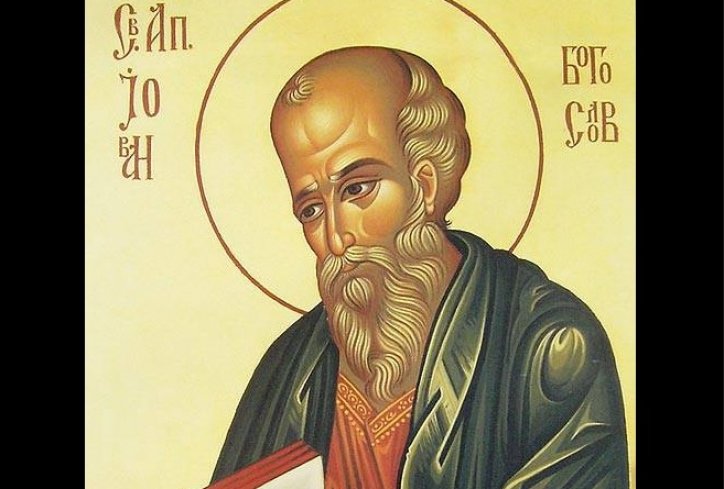 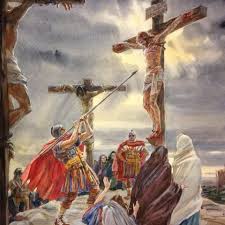 - У тренутку када је Христос испутио дух земљу је обавила тама, завјеса Јерусалимског храма поцијепала се на двоје, од горњег краја до доњег.

- Jосиф из Ариматеје и Никодим                     су тијело Христово скинули са крста,         припремили за погреб и сахранили у гроб по тадашњем обичају издубљеном у стијени. 

- На гробна врата стављен је тежак камен.

- Римске власти су поставиле јаку стражу око гроба.

Када те Ариматејац скиде са дрвета мртва, Животе свих, обави те, Христе, смирном и плаштаницом, и с љубављу се труђаше, срцем и устима да цјелива твоје нетљено тијело. Ипак, обузет страхом, радујући се клицаше Ти: Слава снисхођењу твоме Човјекољубче.
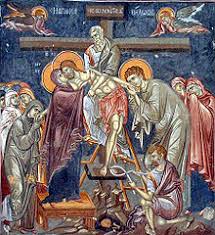 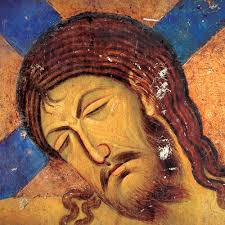 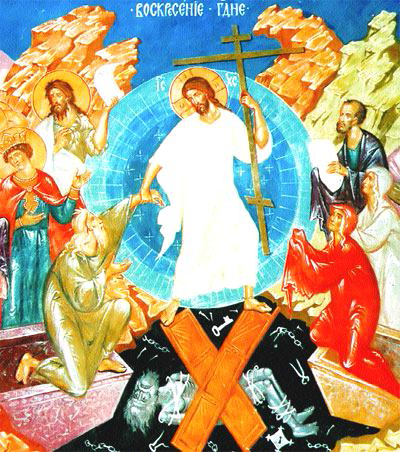 Одговорите на питања у уџбенику на страни  102!